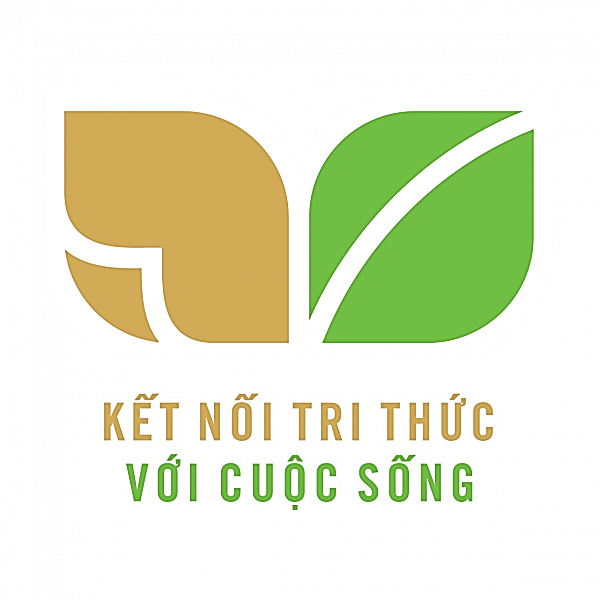 ĐI HỌC VUI SAO
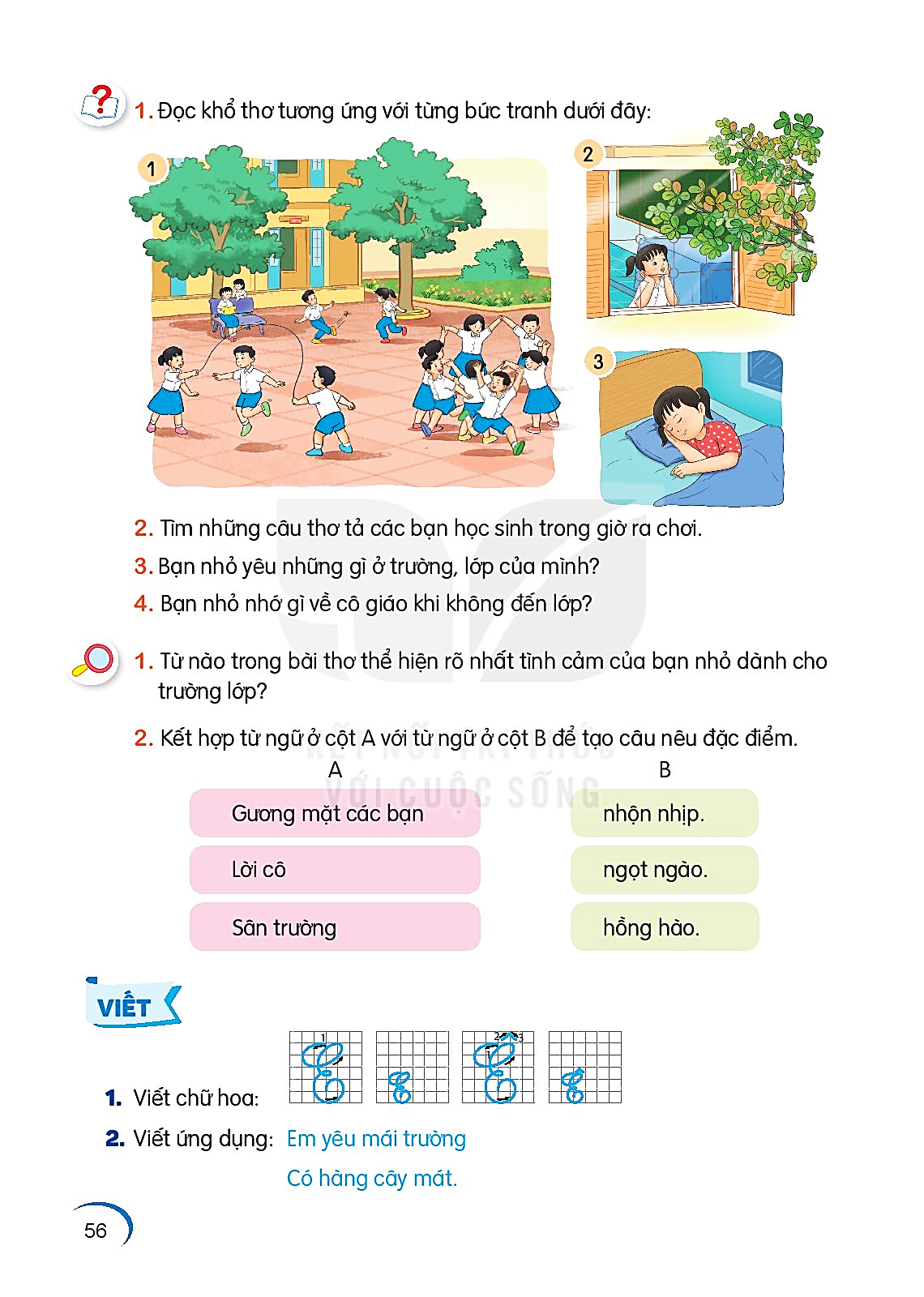 YÊU LẮM TRƯỜNG ƠI!
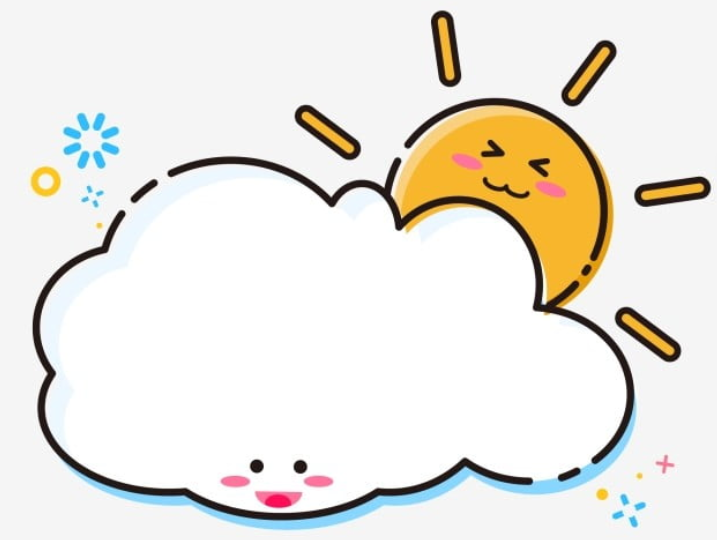 TIẾT 4
NÓI VÀ NGHE
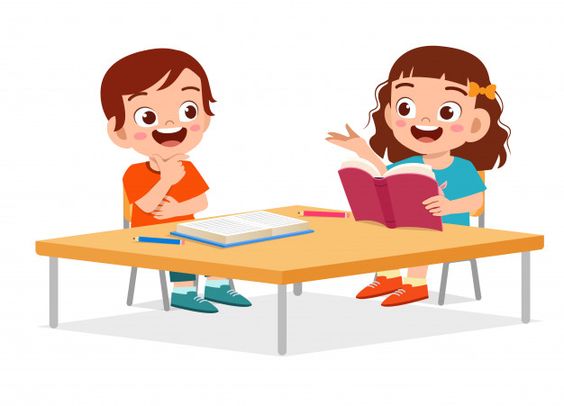 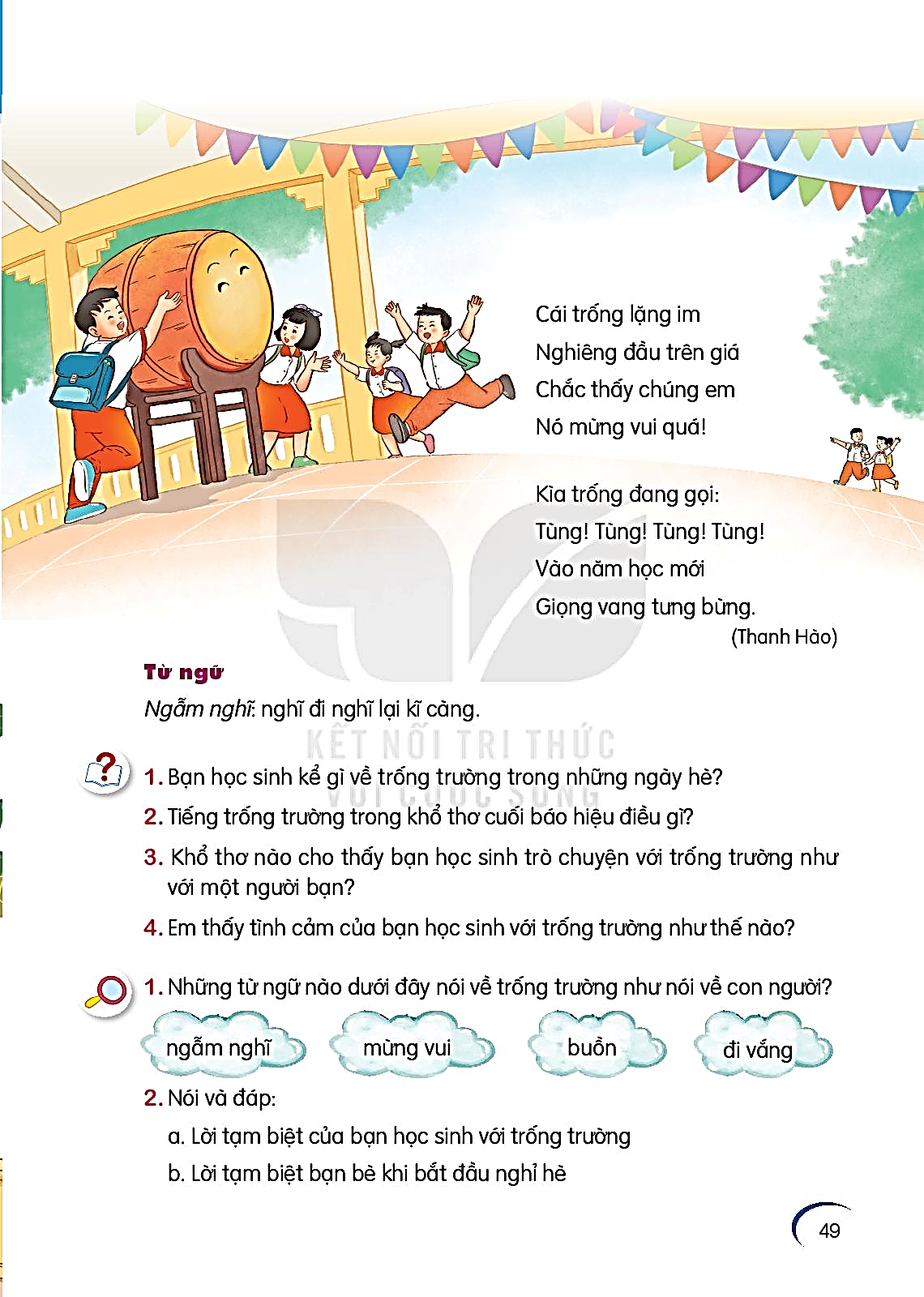 BỮA ĂN TRƯA
Phỏng theo Tô - tô - chan, cô bé bên cửa sổ.
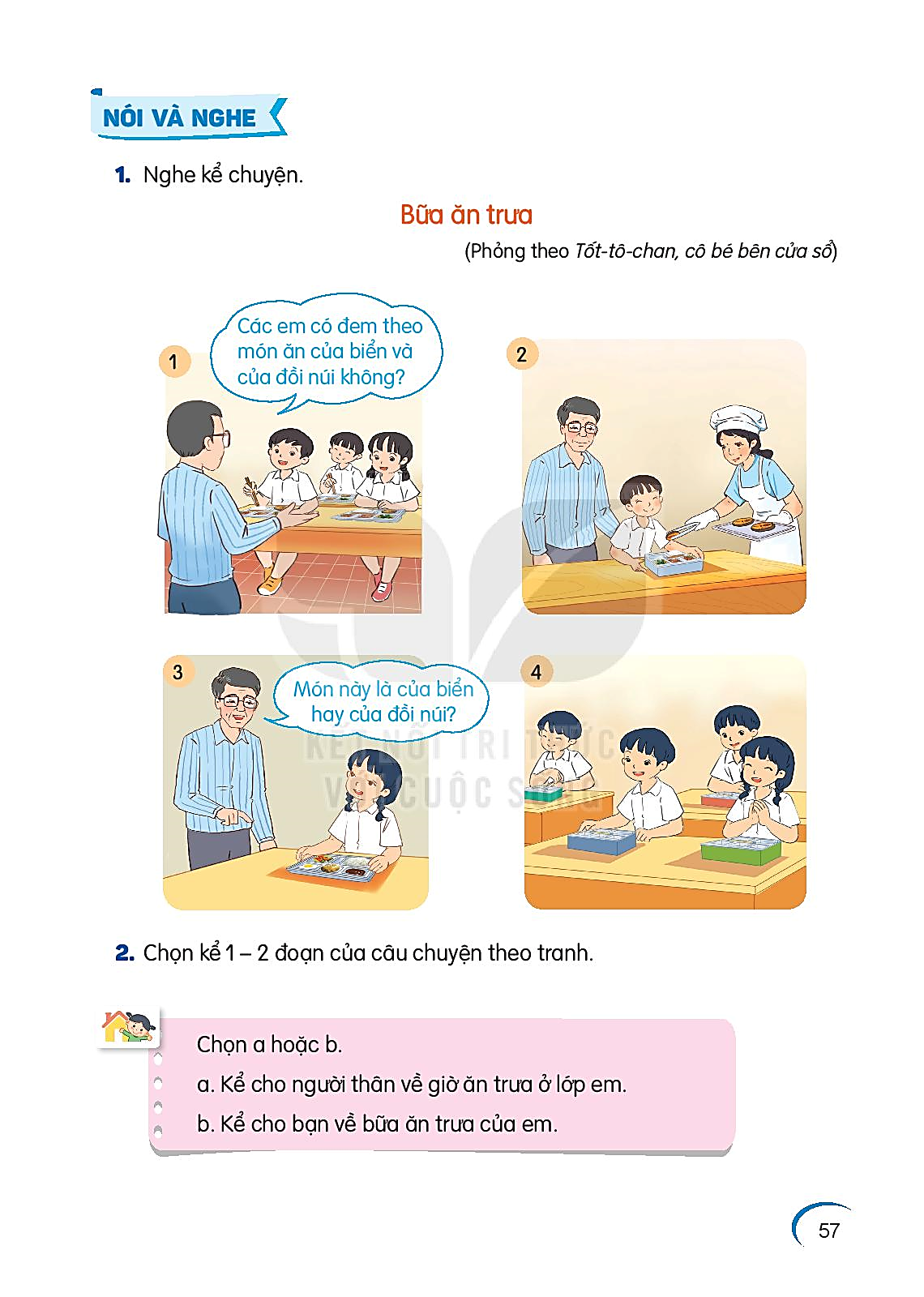 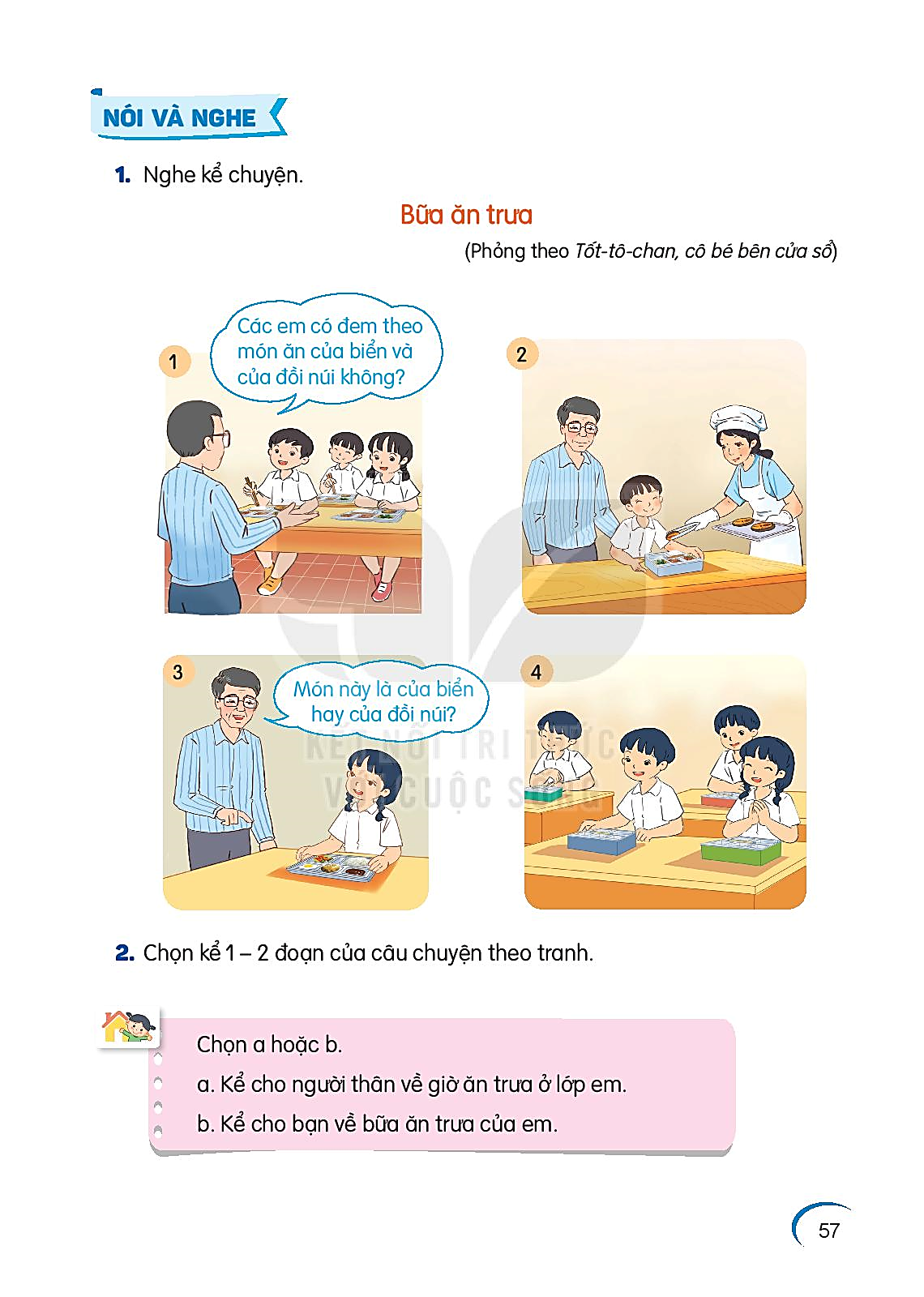 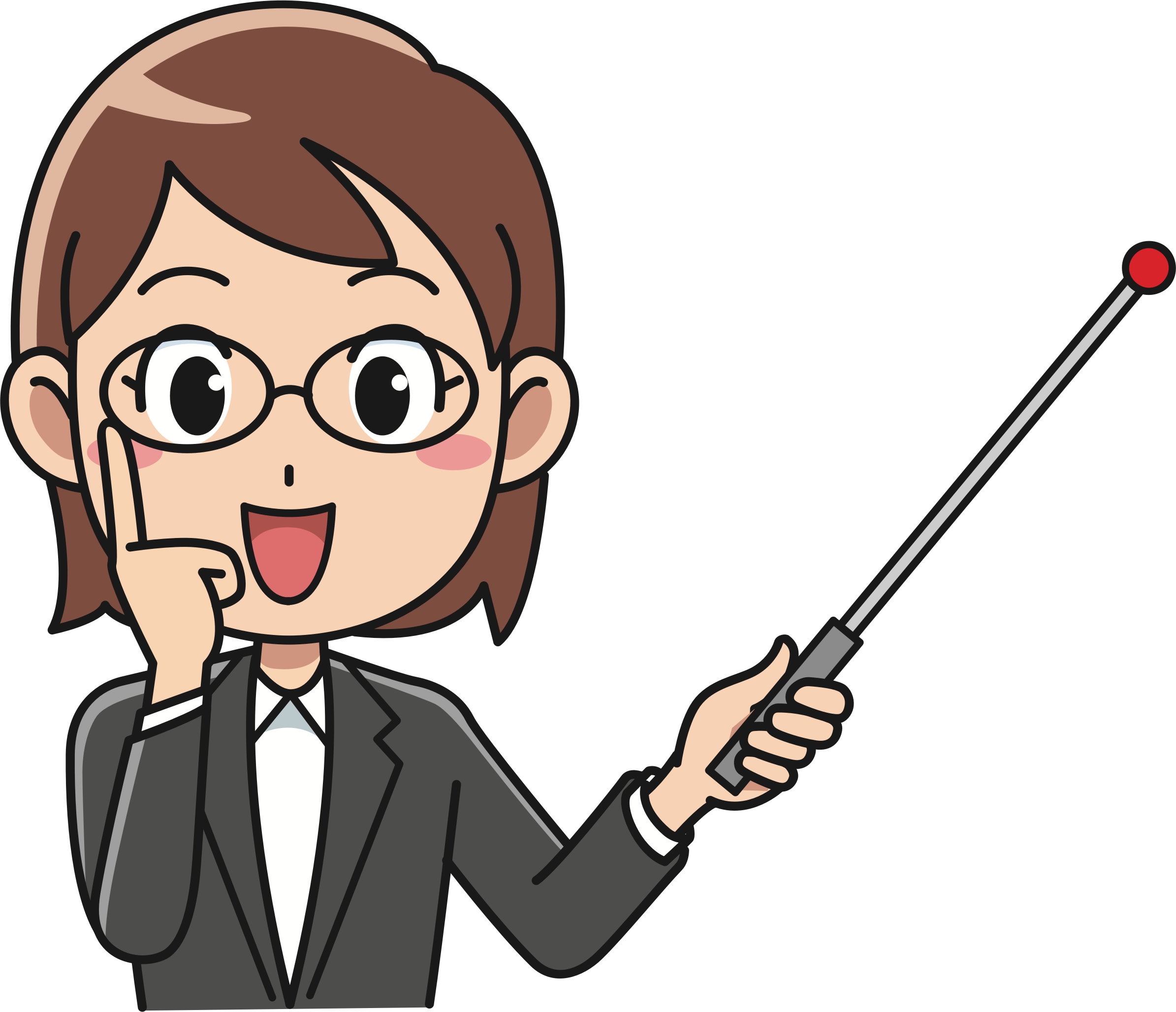 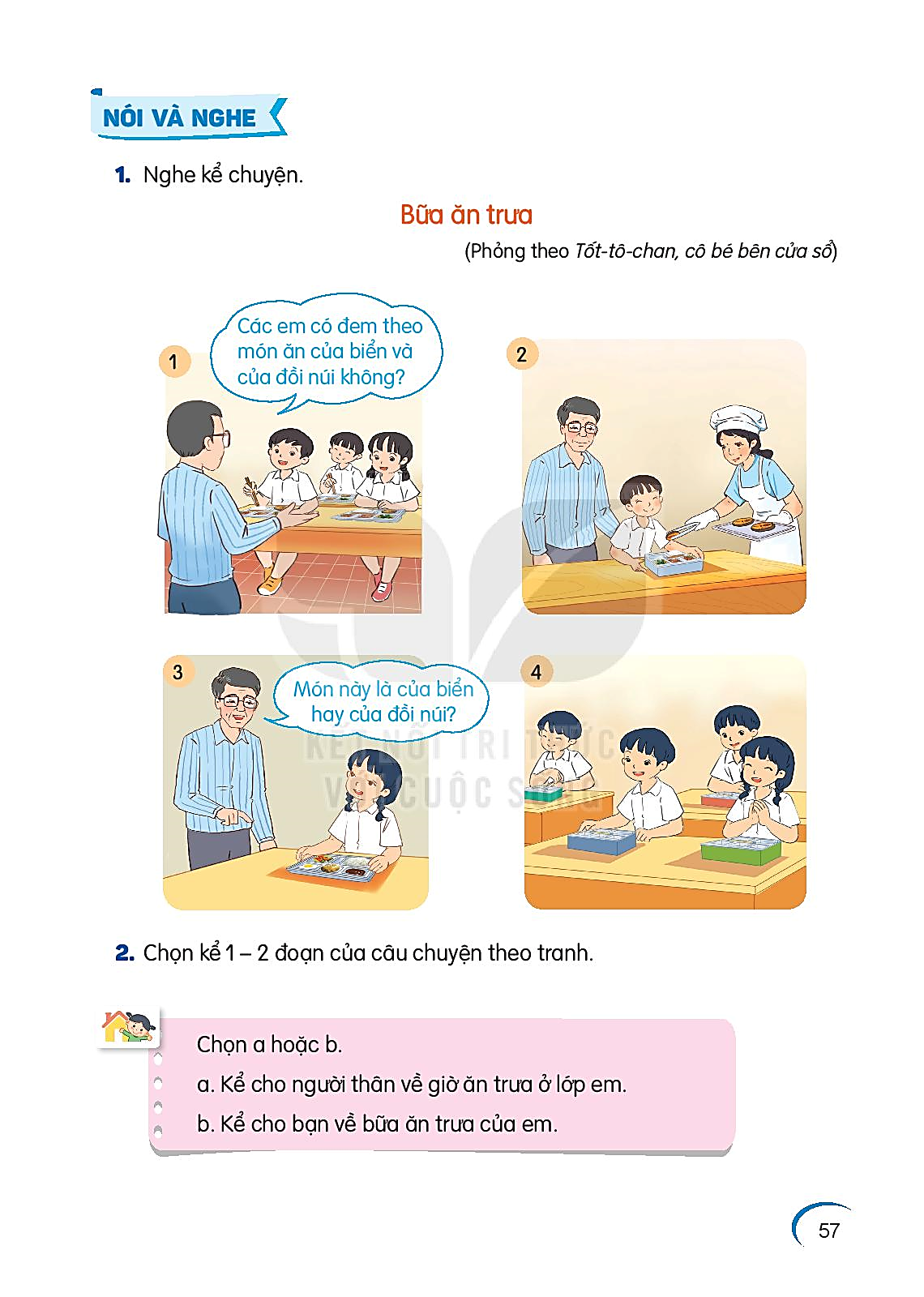 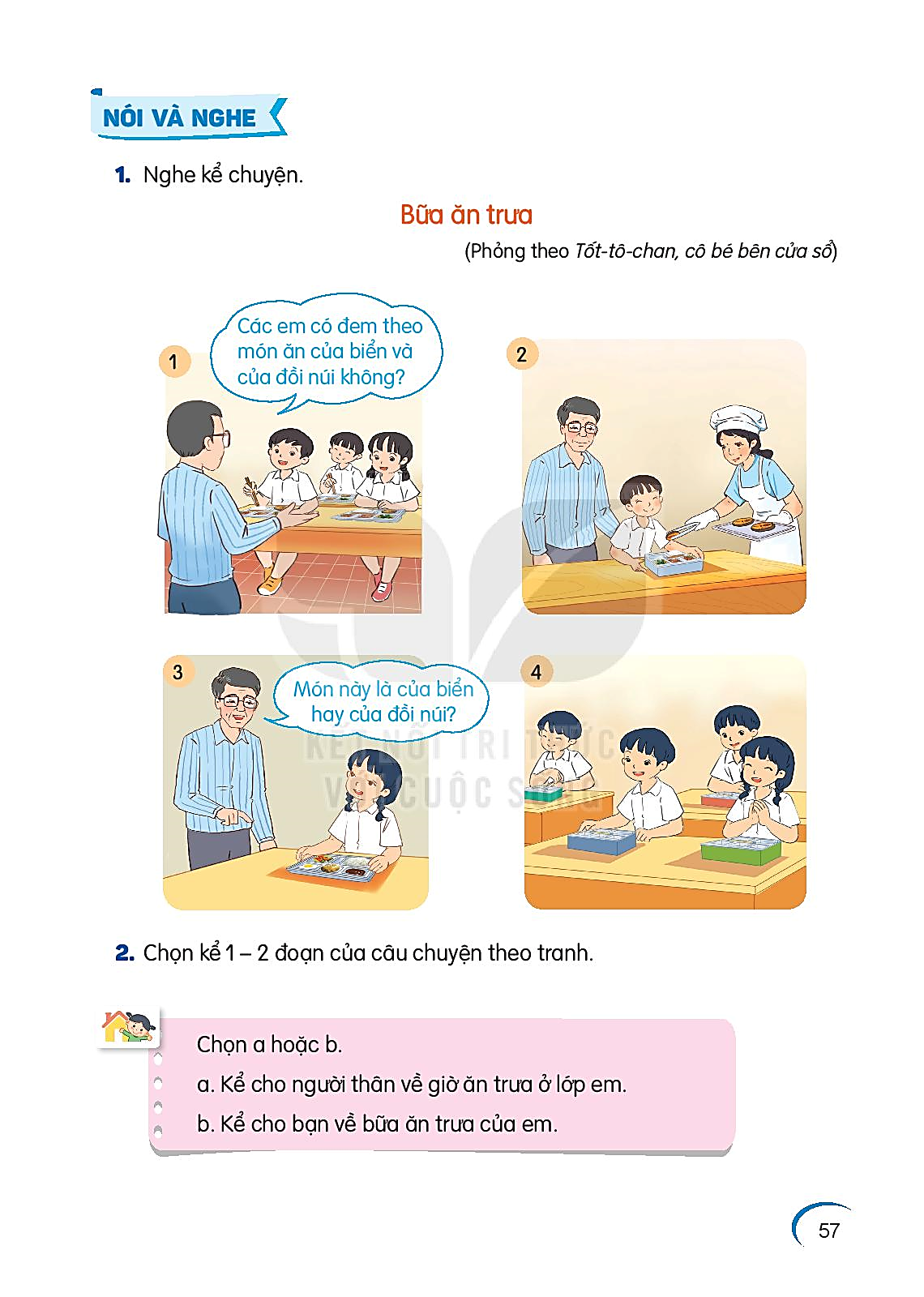 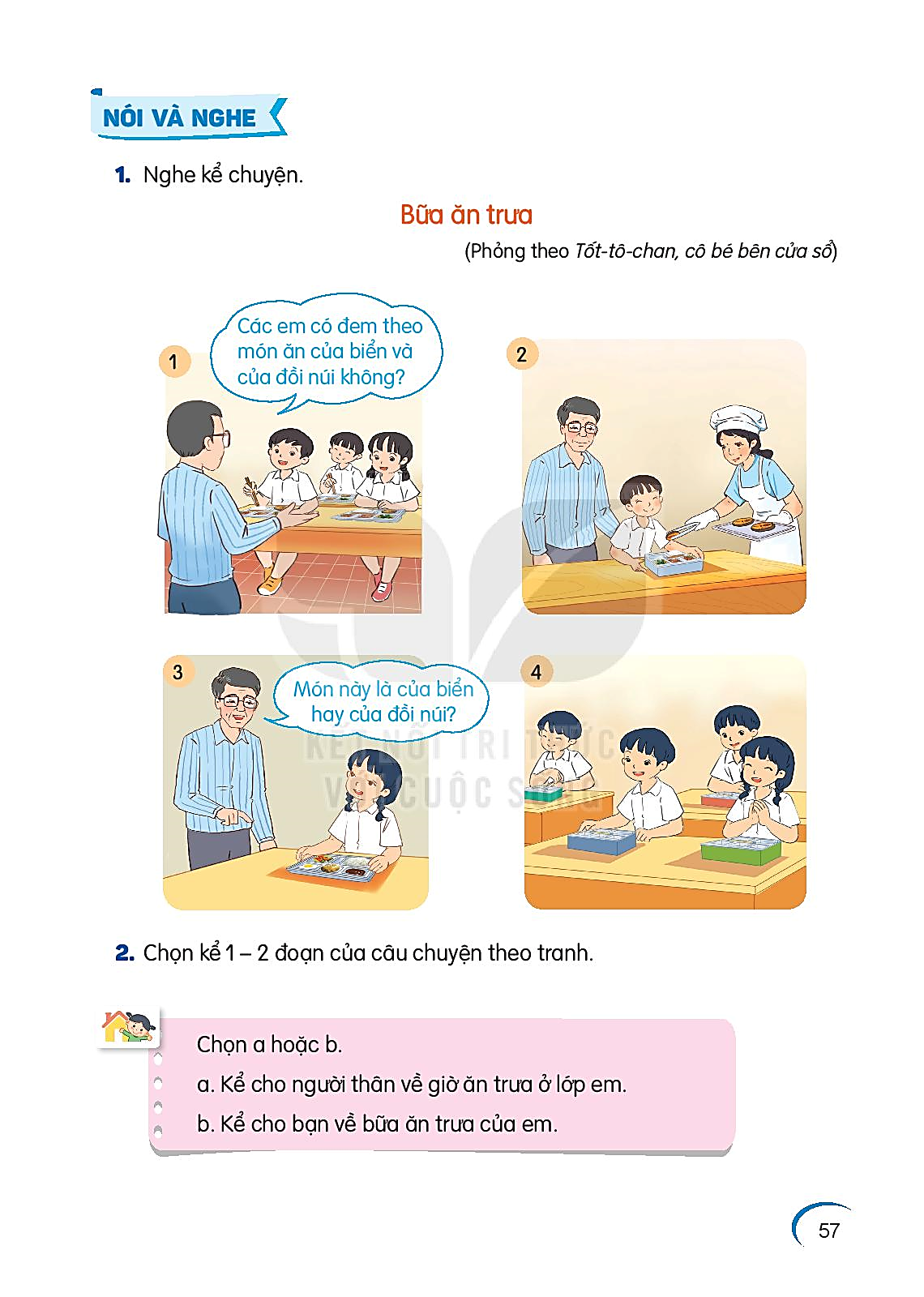 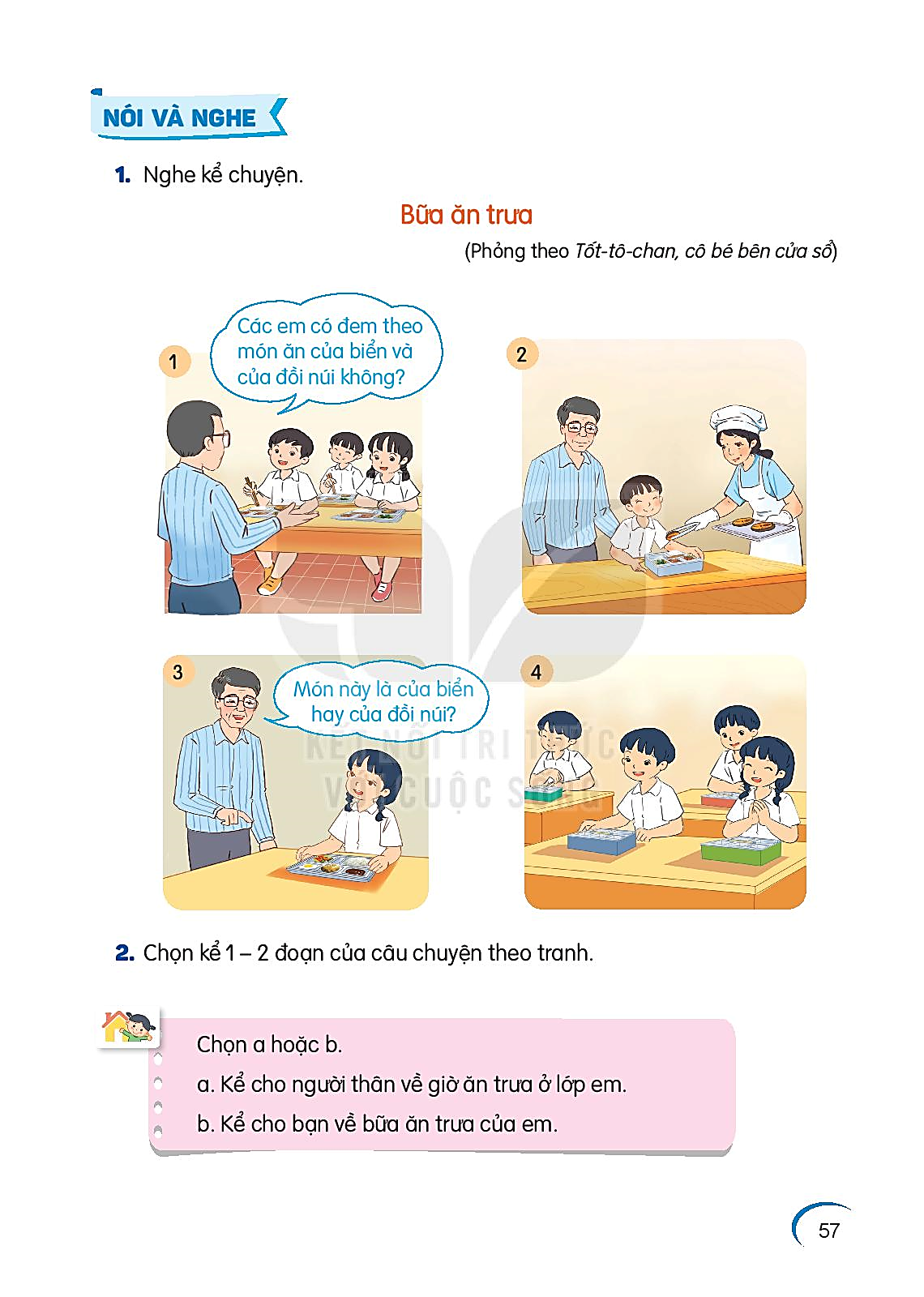 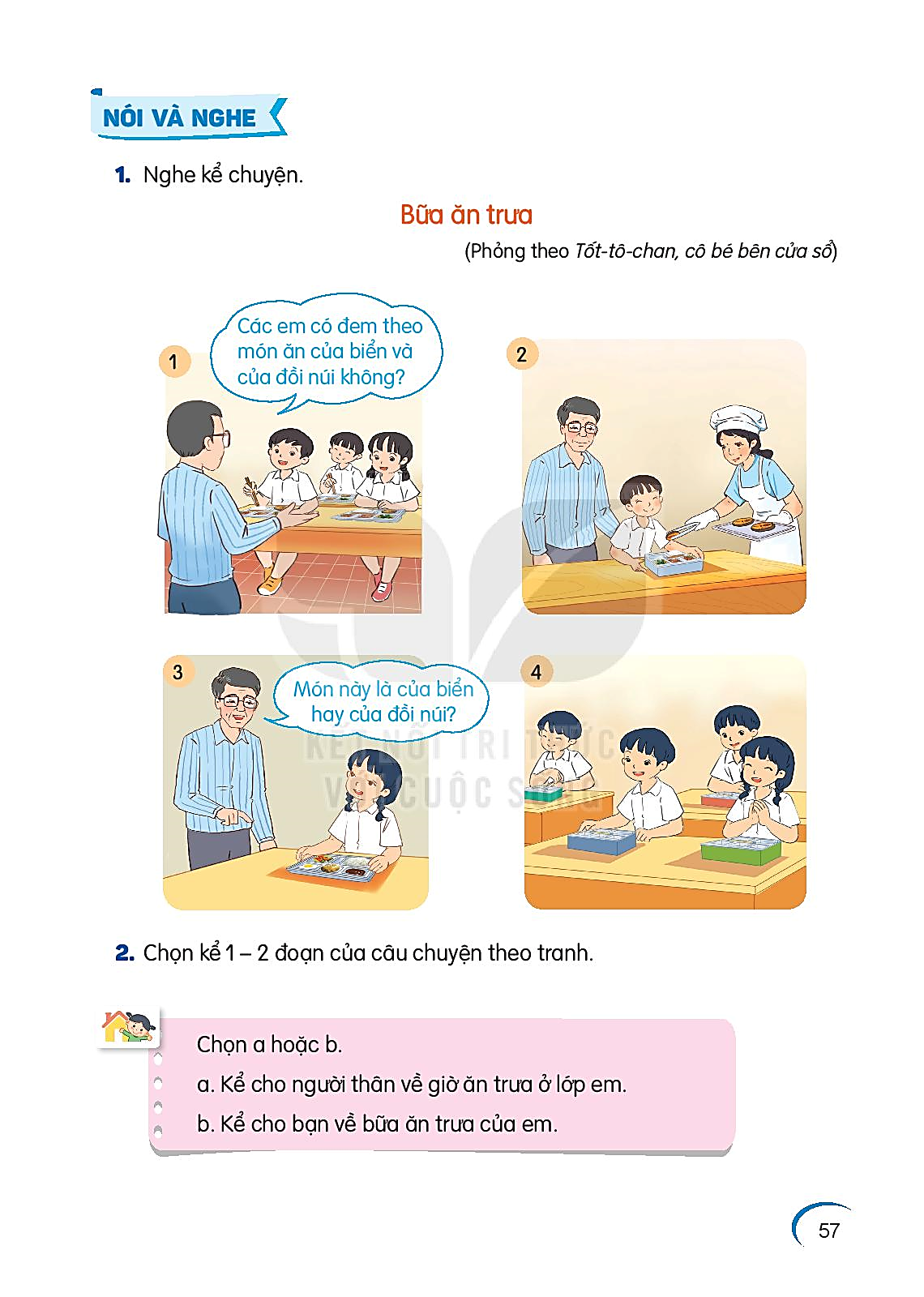 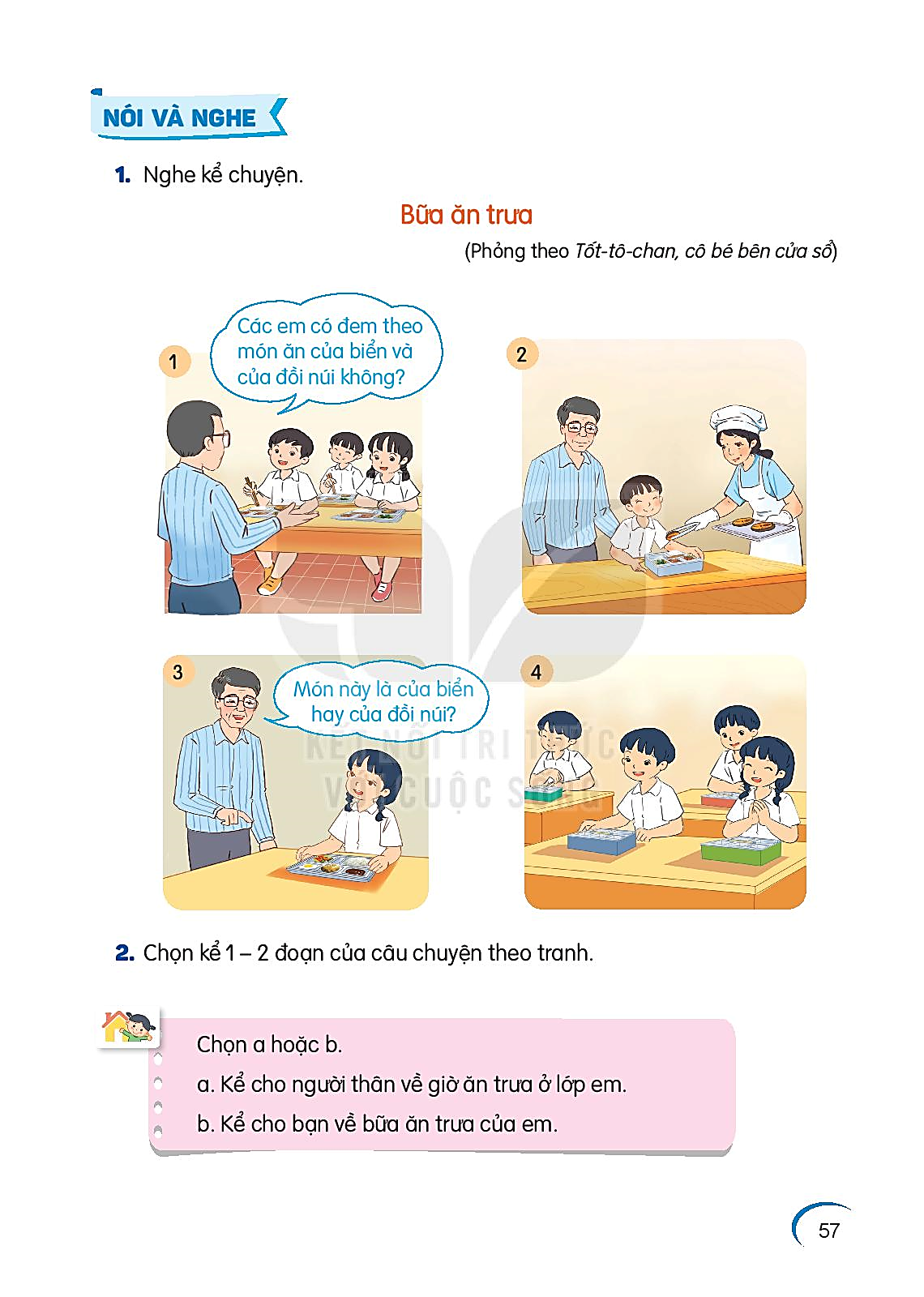 Chọn a hoặc b
Kể cho người thân nghe về giờ ăn trưa ở lớp.
Kể cho bạn về bữa ăn trưa của mình.
Gợi ý
Món ăn nào con yêu thích nhất?
Con ngồi ăn cạnh bạn nào?
Trước bữa ăn con làm gì?
Sau bữa ăn con làm gì?